Муниципальное    бюджетное учреждение   дополнительного  образования «Центр  детского  творчества»  г. Сафоново    Смоленской области
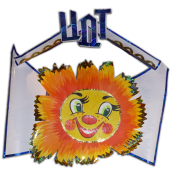 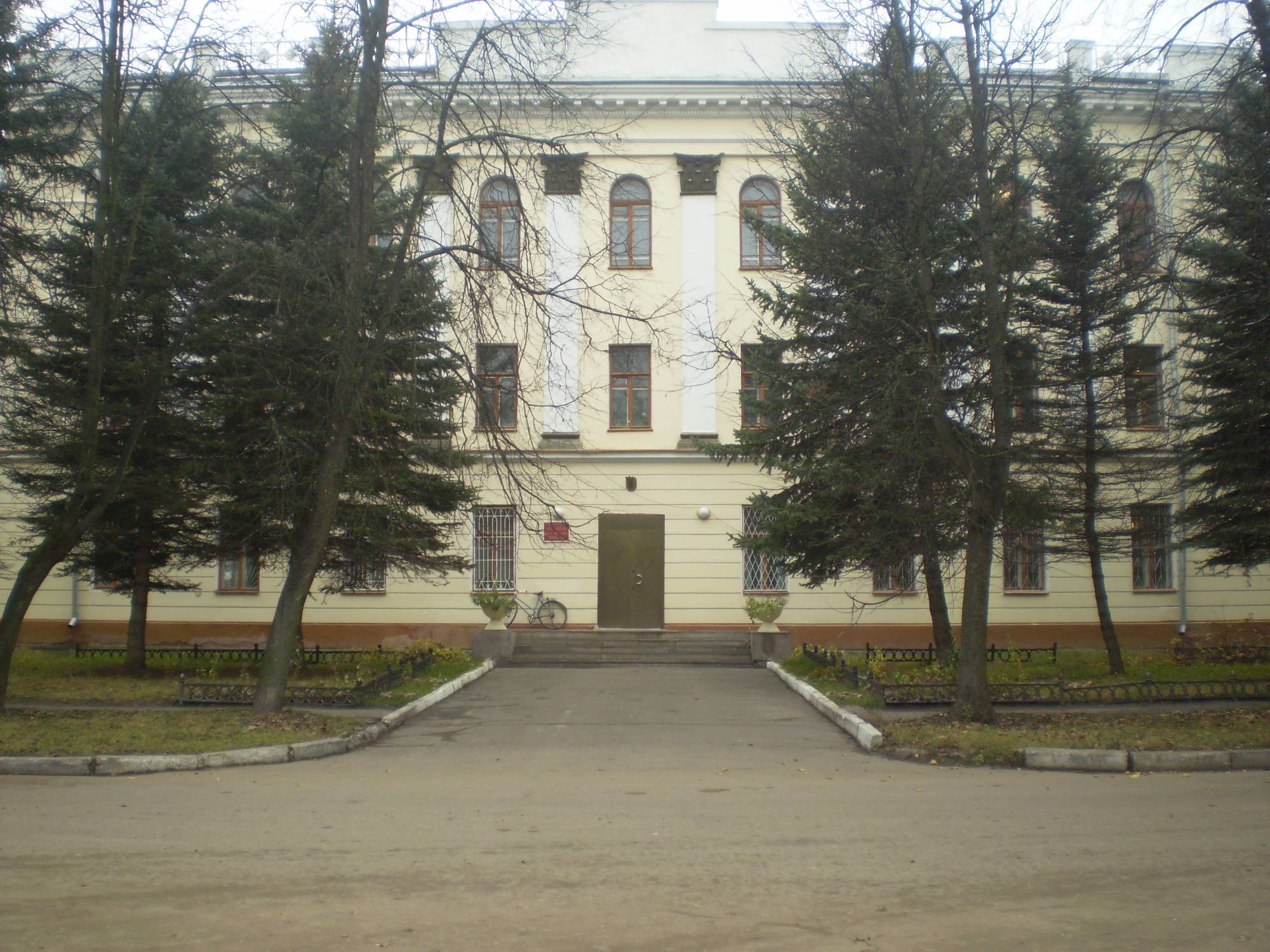 МБУ ДО «ЦДТ»
Программа воспитательно - досуговой деятельности «Спектр»  МБУ ДО «ЦДТ» г.Сафоново Смоленской области
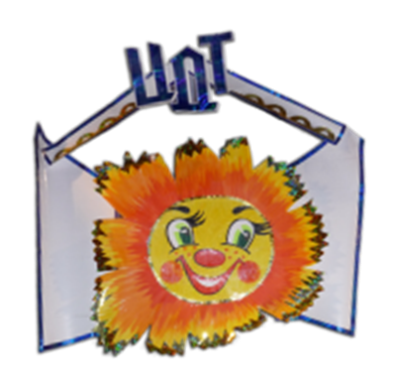 С.Н. Давыдова, педагог-организатор
МБУ ДО «ЦДТ» г.Сафоново Смоленской области
МБУ  ДО «ЦДТ»
МБУ  ДО «ЦДТ»
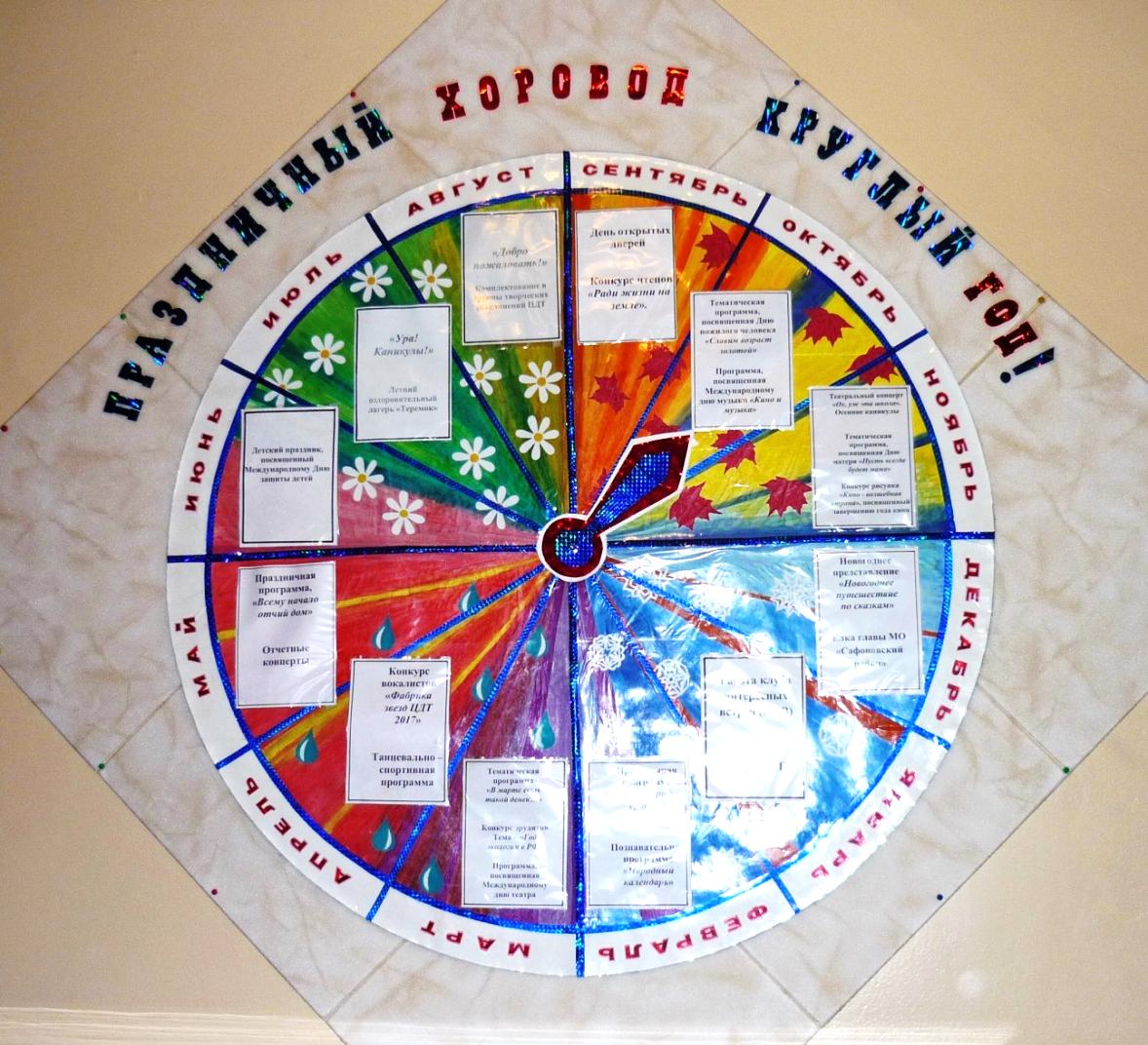 Стенд   «Праздничный хоровод » отражает план воспитательно-досуговых мероприятий на год по программе «Спектр»
День открытых дверей
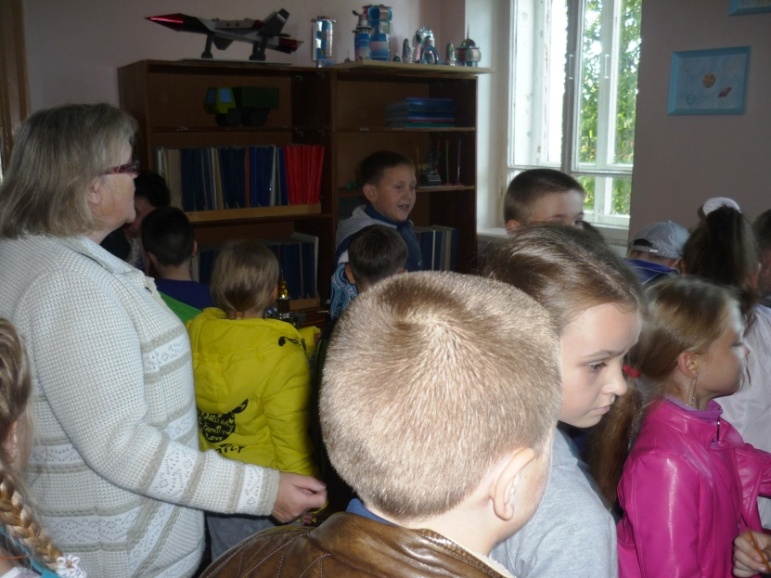 Педагоги 
Романцова И.В.
Чибисова Н. А.
знакомят школьников с видами деятельности в ЦДТ
Познавательно-оздоровительная программа «Жить здорово»
МБУ  ДО «ЦДТ»
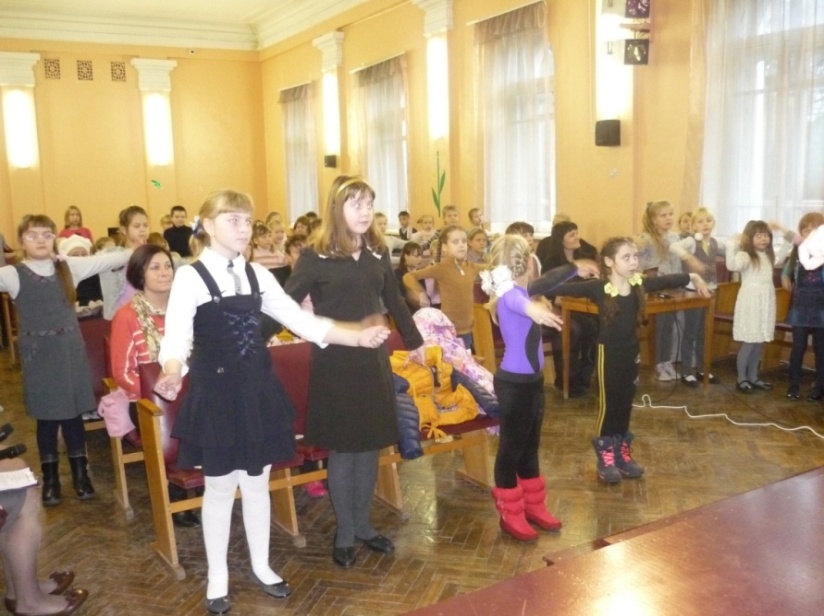 »
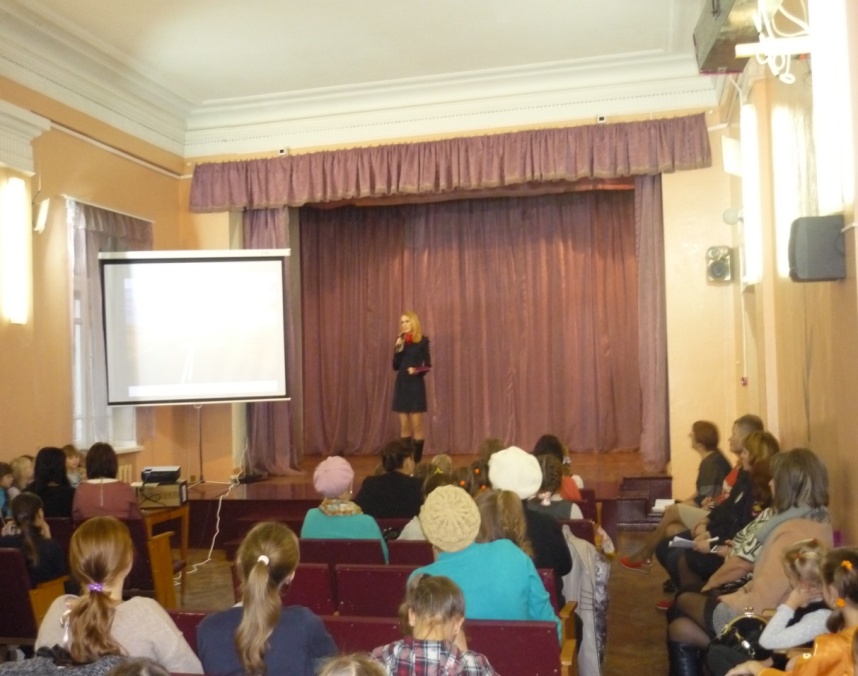 Показательные выступления секции вольной борьбы Сафоновской  ДЮСШ

Флэш –моб

Выступление  инспектора ГИБДД МО МВД России  Дашкевич  А.Я.
Новогоднее представление «Как то раз под Новый год!»
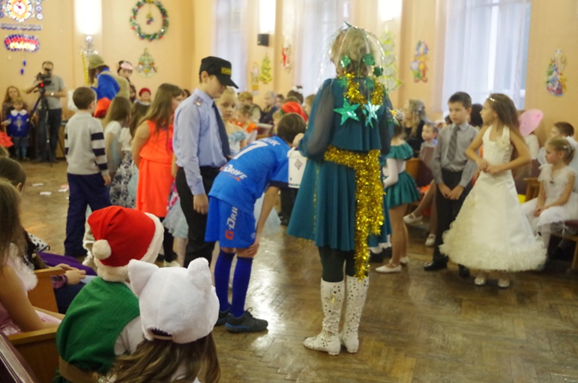 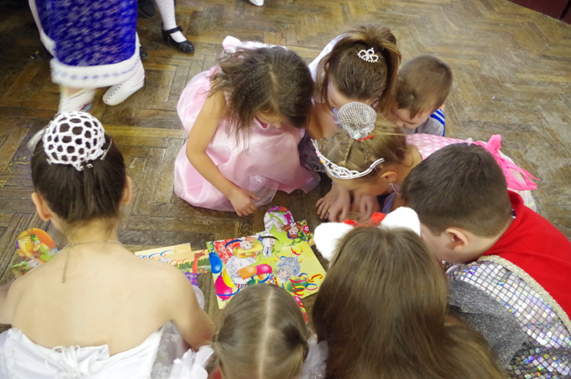 Конкурсно-познавательная программа  «Мэн- шоу»
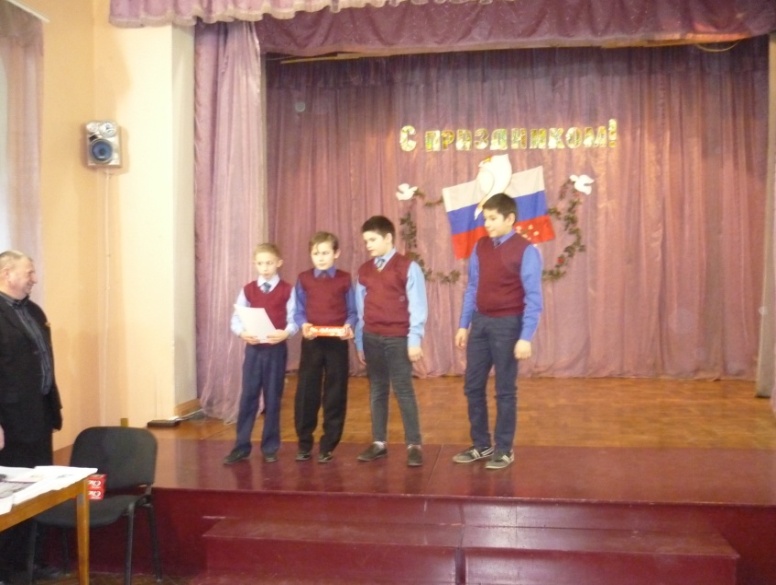 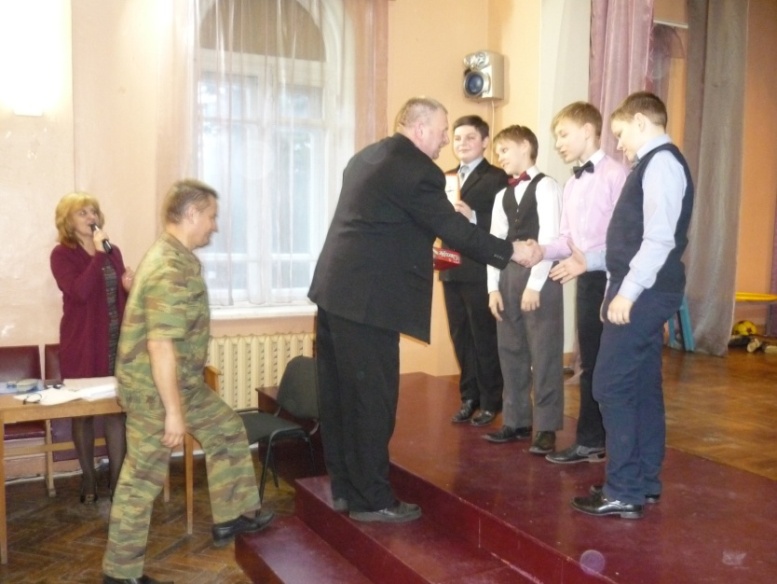 Тематическая  программа «Праздник, пахнущий мимозой»
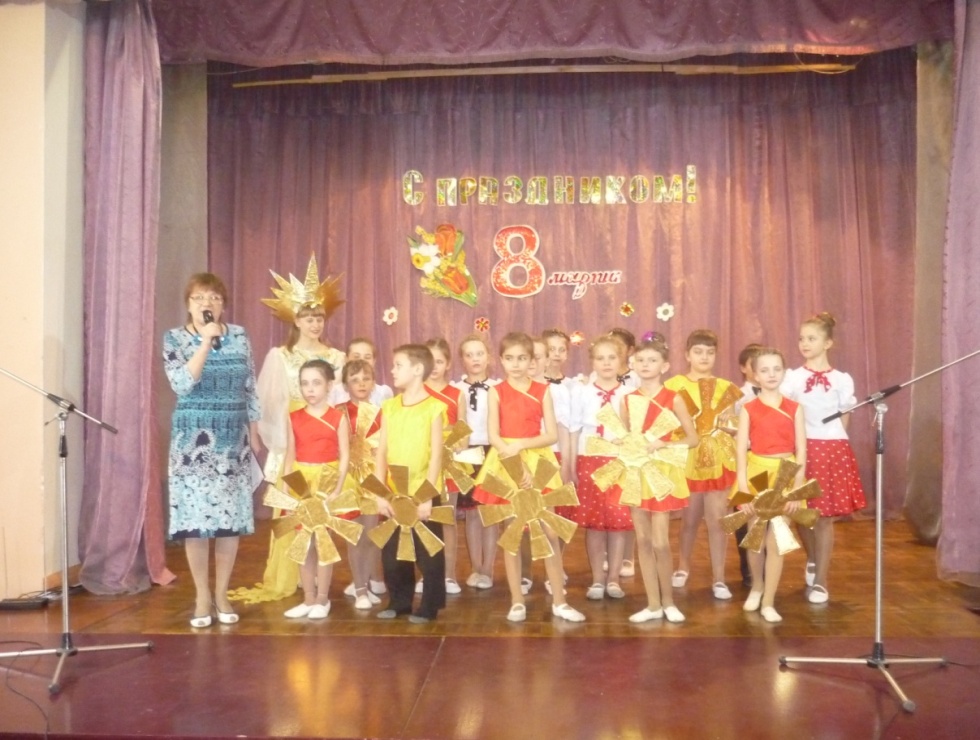 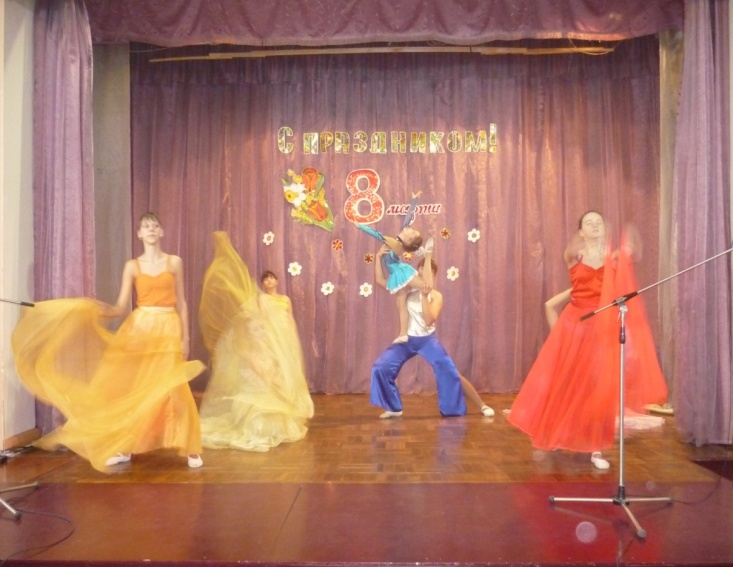 Ведущая концерта   С. Давыдова и коллектив народно -сценического танца «Солнышко».

Коллектив эстрадно -спортивного танца «Улыбка»
Тематическая программа ко Дню матери«Тебе, моя родная, посвящаю»
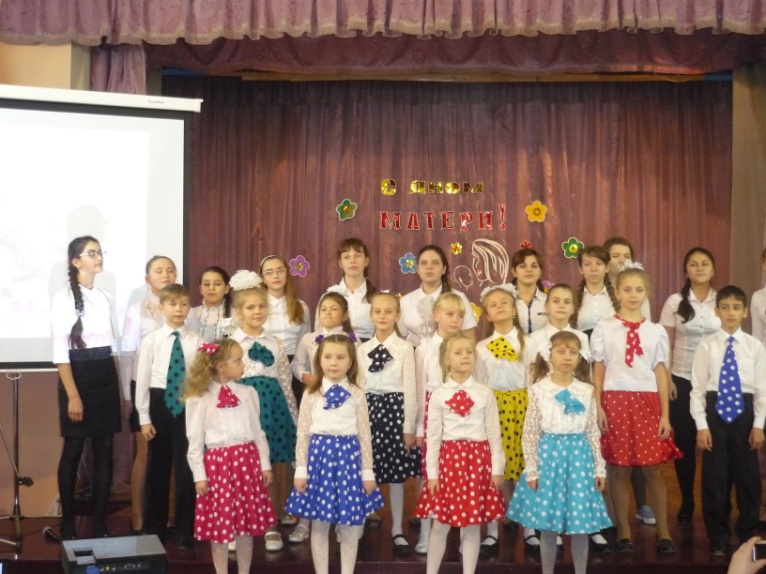 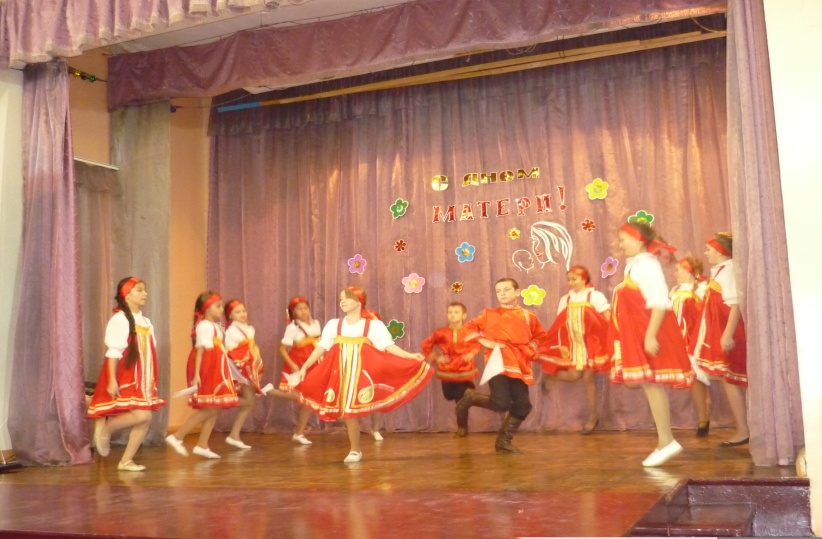 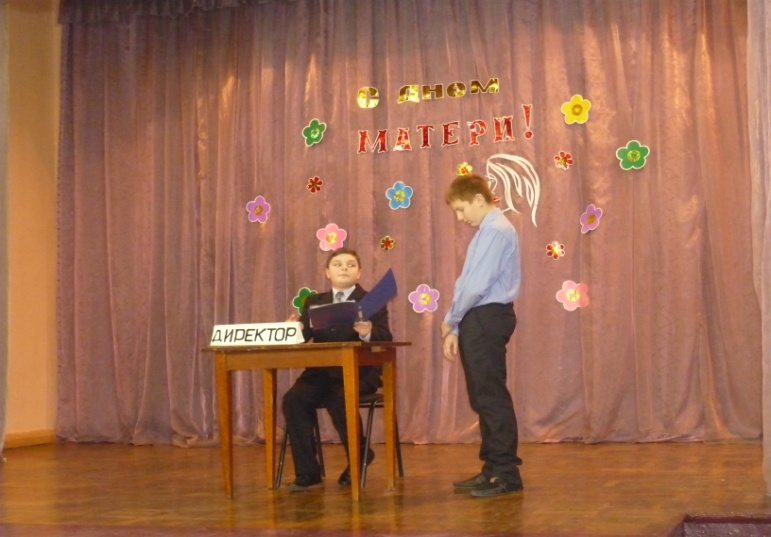 Выступление коллективов  «Гармония» (конферанс), «Веселые нотки» (вокал), «Маска» (театральная студия), «Солнышко» (народно-сценический танец)
Познавательная программа «Весенний календарь»
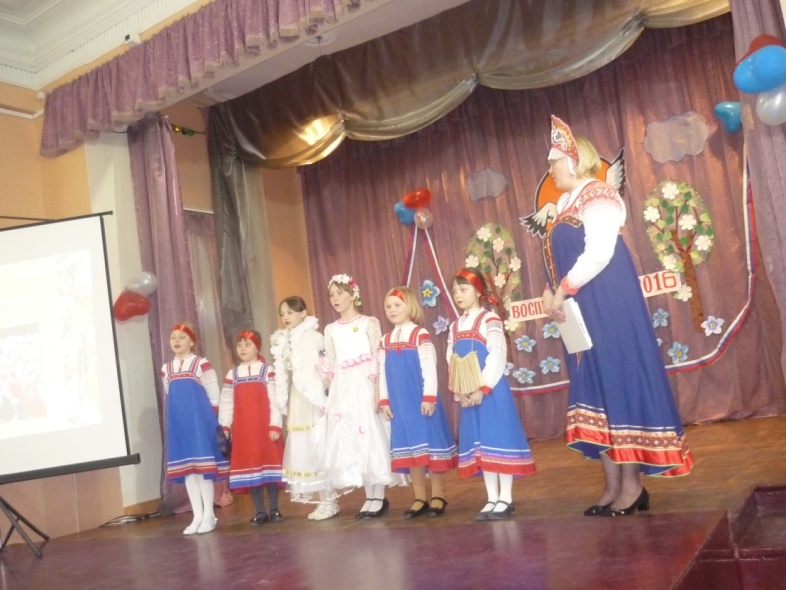 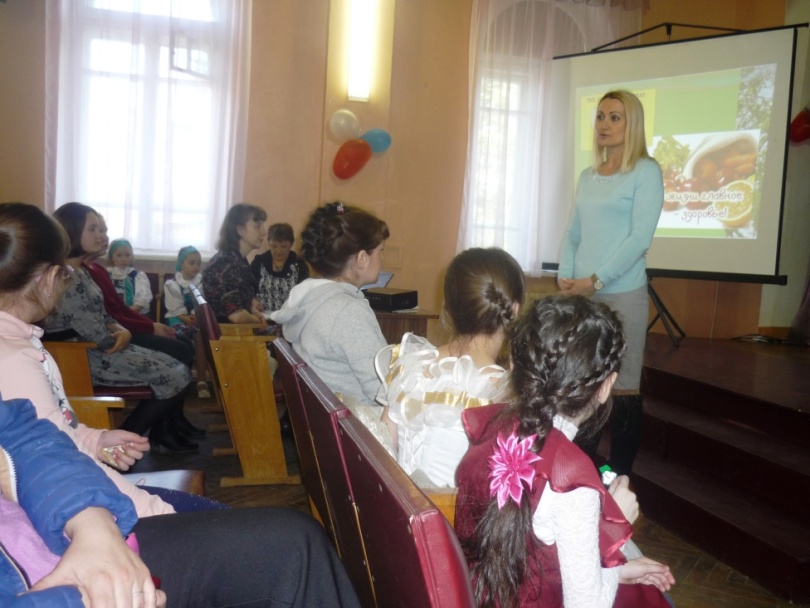 Выступление  фольклорного коллектива «Лукошко».

Награждение победителей викторины

«Всемирный  день здоровья» -беседа врача центра  здоровья Макаровой Е.А.
Отчетные концерты
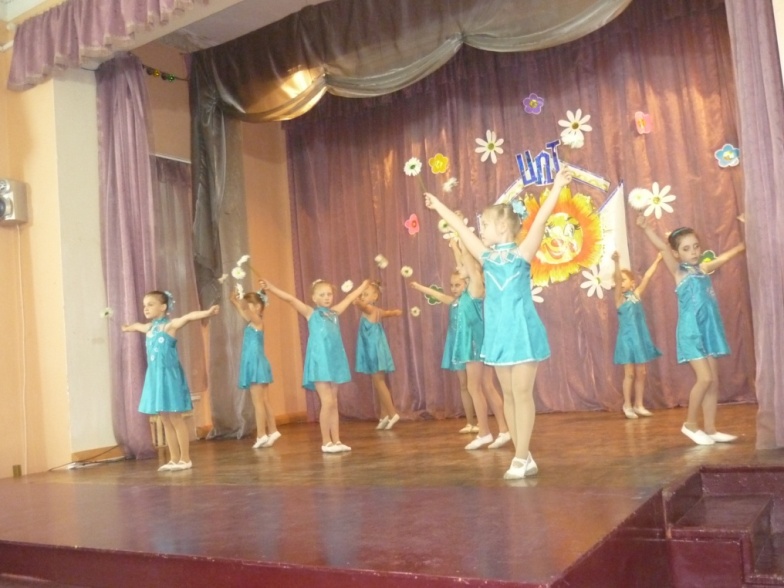 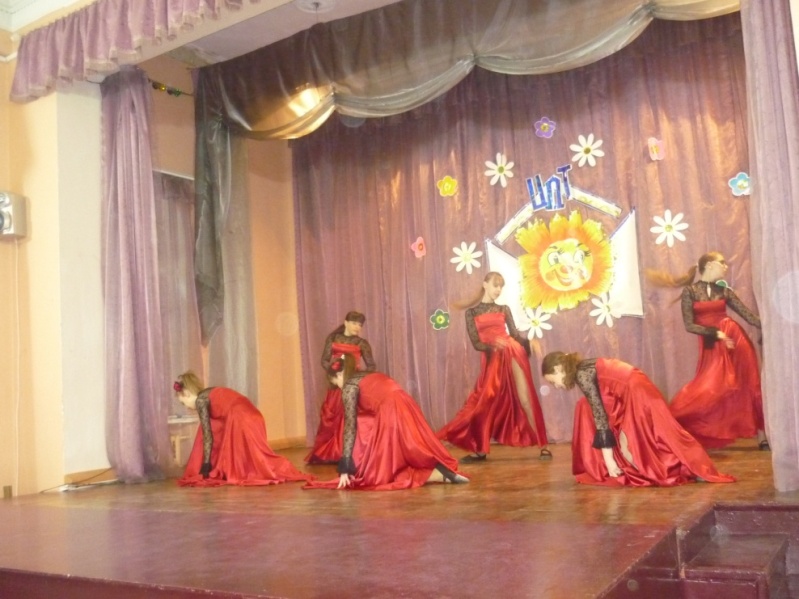 Отчетные концерты творческих объединений : танцевальных коллективов «Улыбка», «Солнышко», вокального ансамбля «Веселые нотки», театра моды «Маленькая страна».
Отчетные концерты
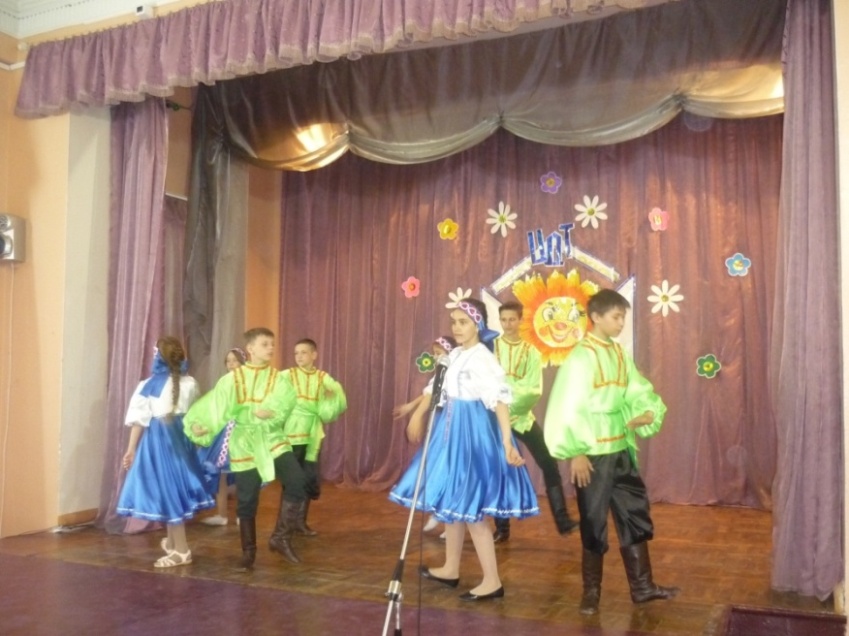 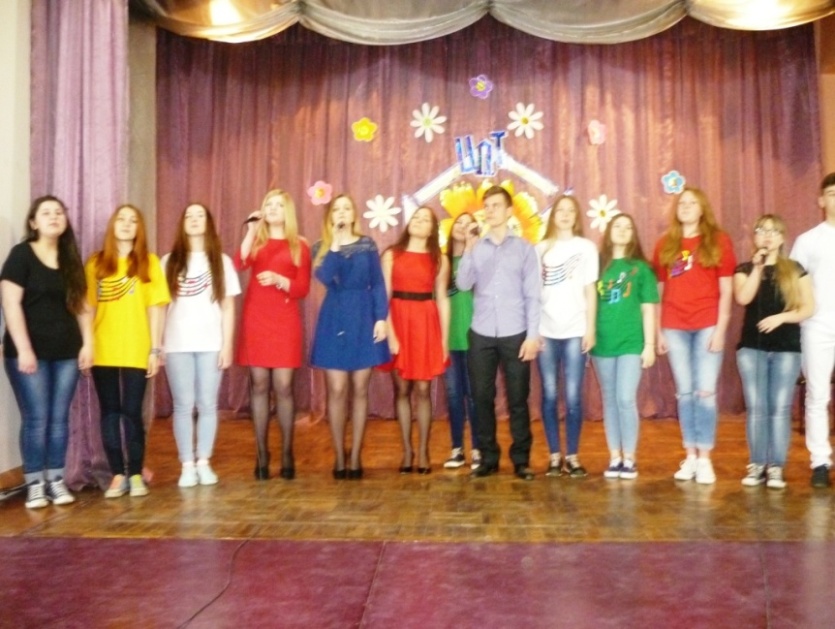 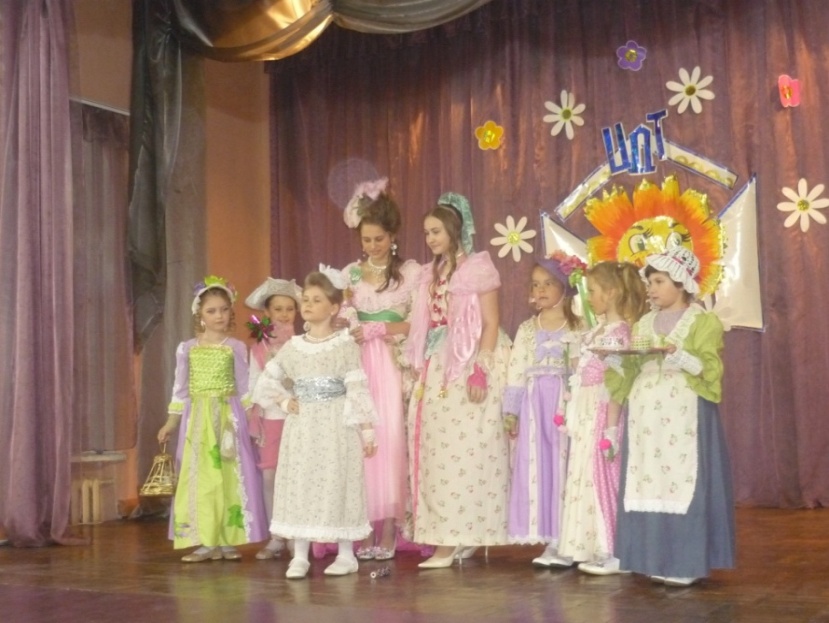 Детский творческий марафон «Радуга»
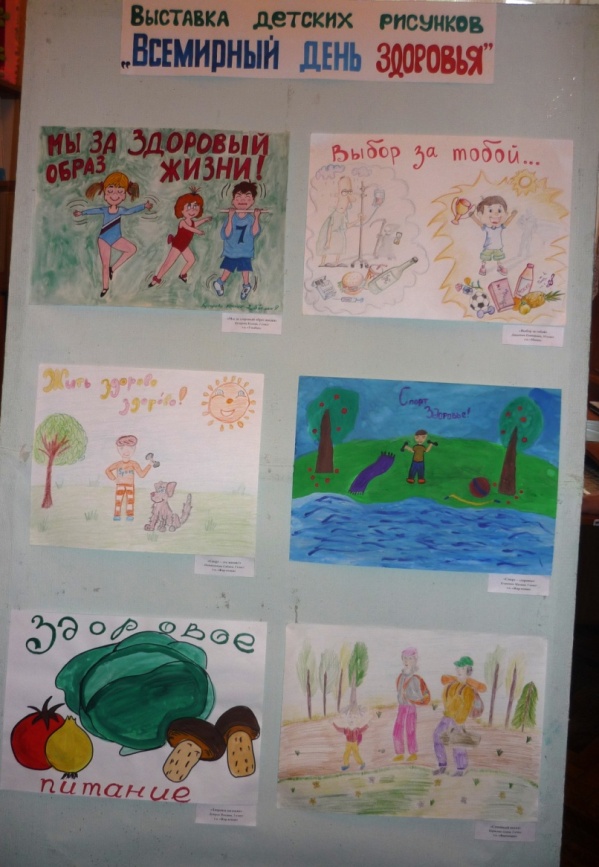 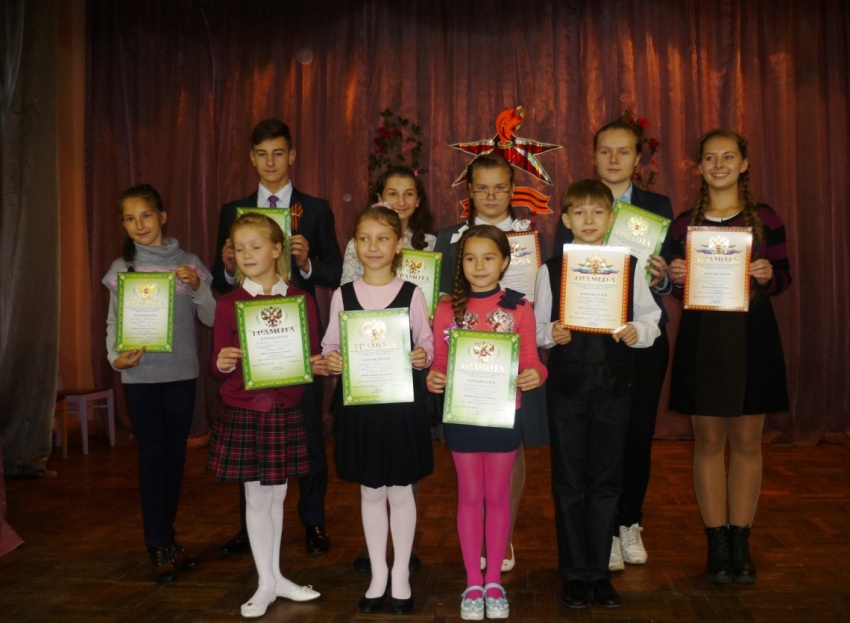 Выставка рисунков
Победители конкурса вокалистов « Фабрика звезд ЦДТ- 2016 »
Победители конкурса чтецов «Ради жизни на Земле»
Открытое  воспитательное  мероприятие
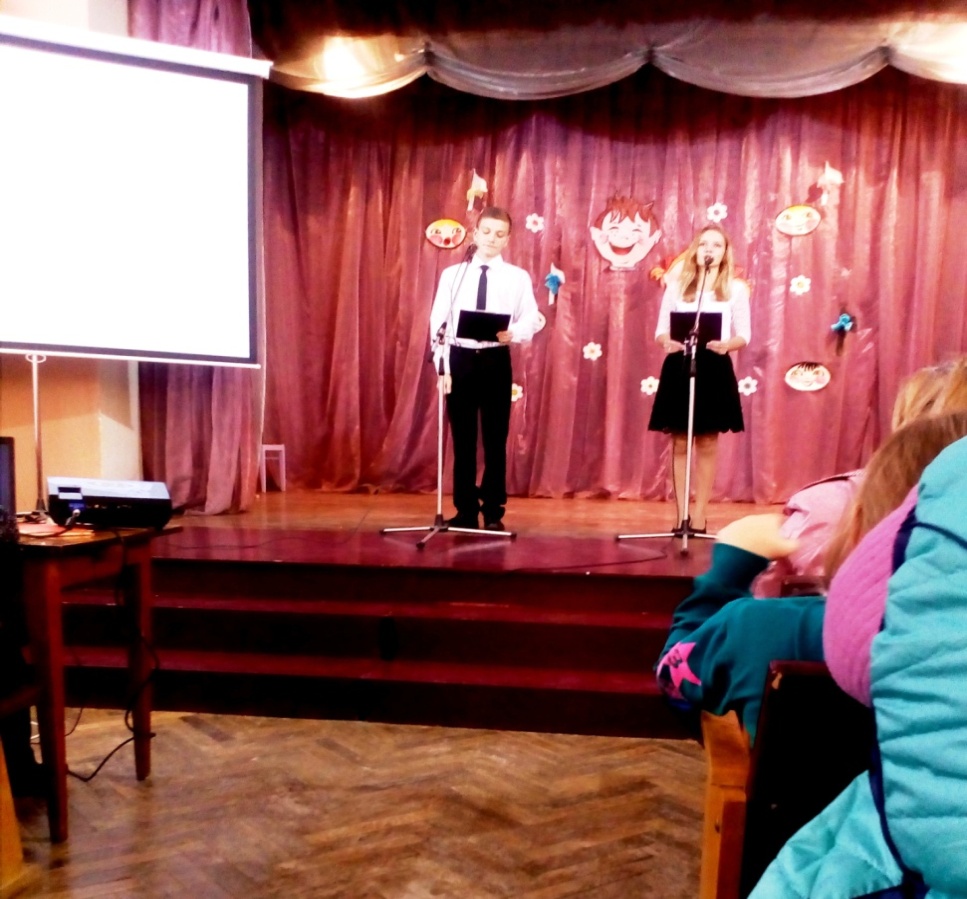 Тематическая программа, посвященная международному 
Дню музыки.

Подготовлена педагогом Волковой М.И. и учащимися т.о. «Веселые нотки»
Тематическая программа «Славим возраст золотой» , посвященная  Дню пожилых  людей
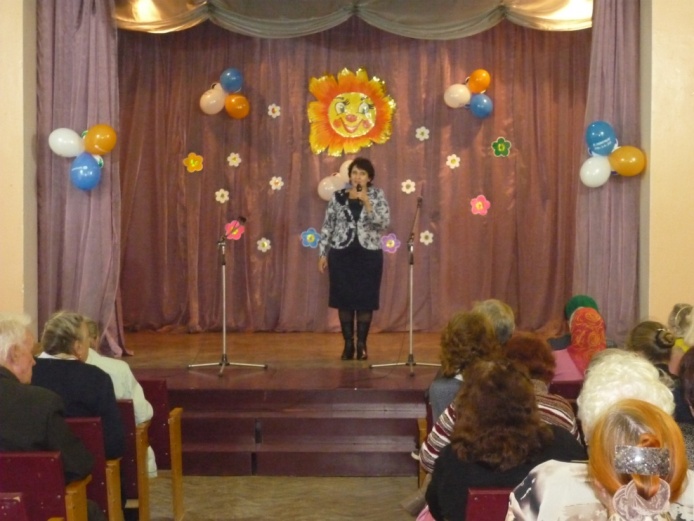 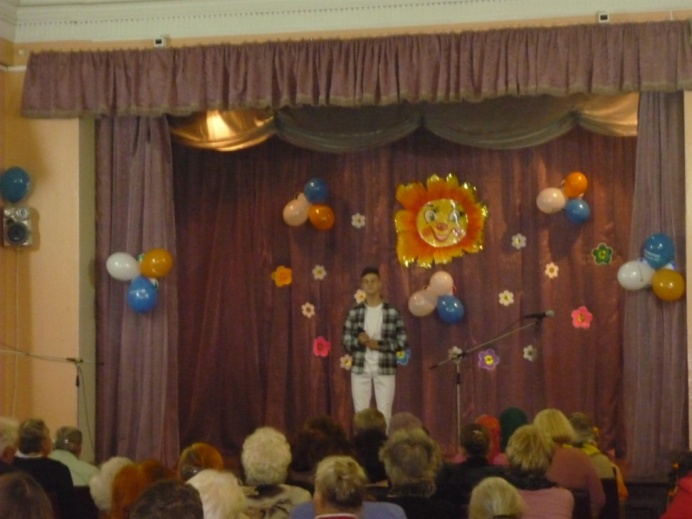 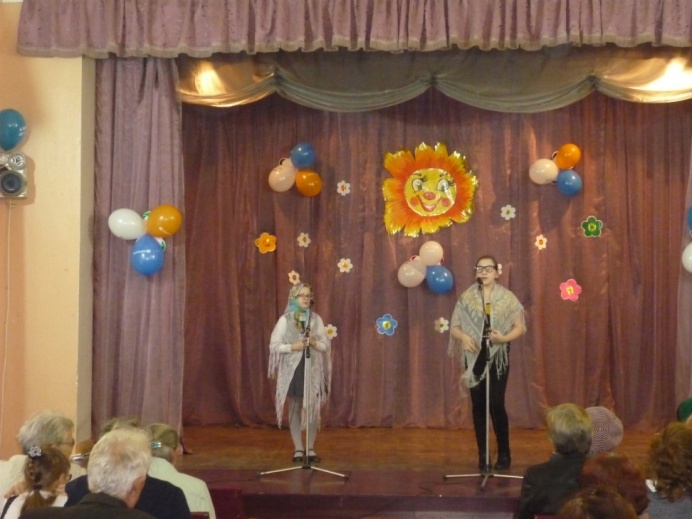 Выступление зам. директора Сафоновского центра социального обслуживания населения Макаровой Л.Е.
Сценка «Встретились подружки» (т.о. «Маска»)
Поет Владислав Артеменков (т.о. «Веселые нотки»)
СПАСИБО                                   ЗА   ВНИМАНИЕ!
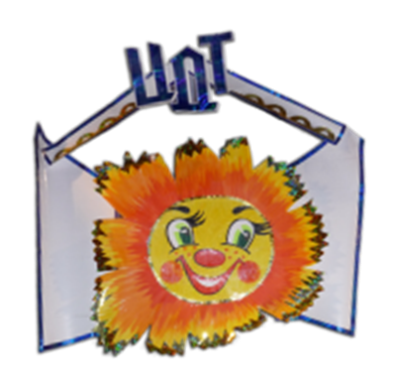